жанрово-стильові особливості  сучасної української масової літератури
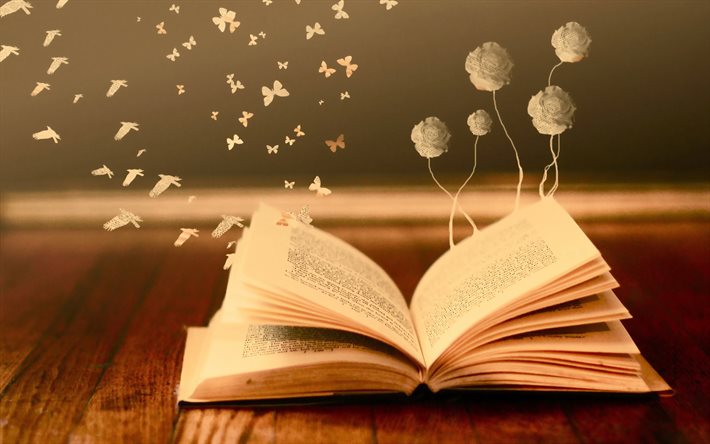 Масова література
Потужний  резонатор соціокультурних тенденцій




Спосіб соціалізації людини 




Спосіб адаптації до дійсності
Масова література – це складне утворення, що є частиною словесності і масової культури
поширена

Масова література
найбільш


розповсюджена    






  читана у світі
У добу постмодернізму розвинулася ідея зрощення масової та елітарної літератури, «стирання меж» та «знищення бар'єрів» між ними (Леслі Фідлер)
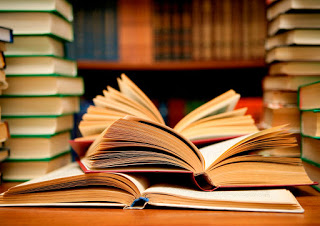 Наукові розвідки із масової літератури:
Софія Філоненко








Тамара Гундорова
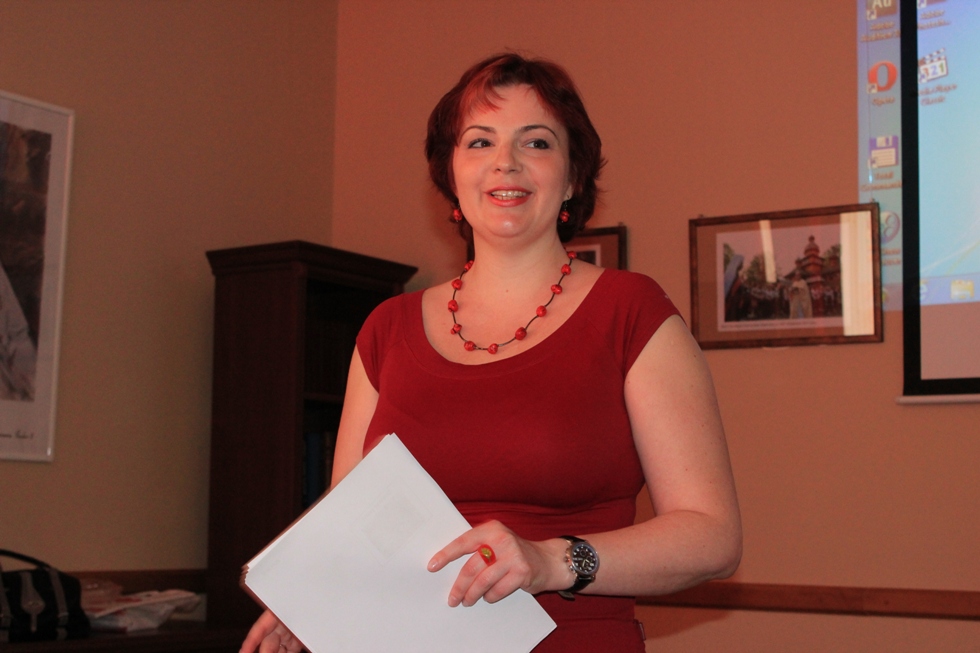 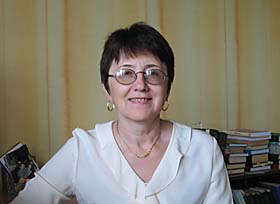 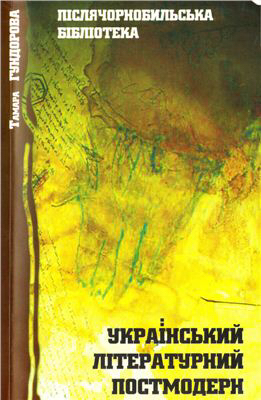 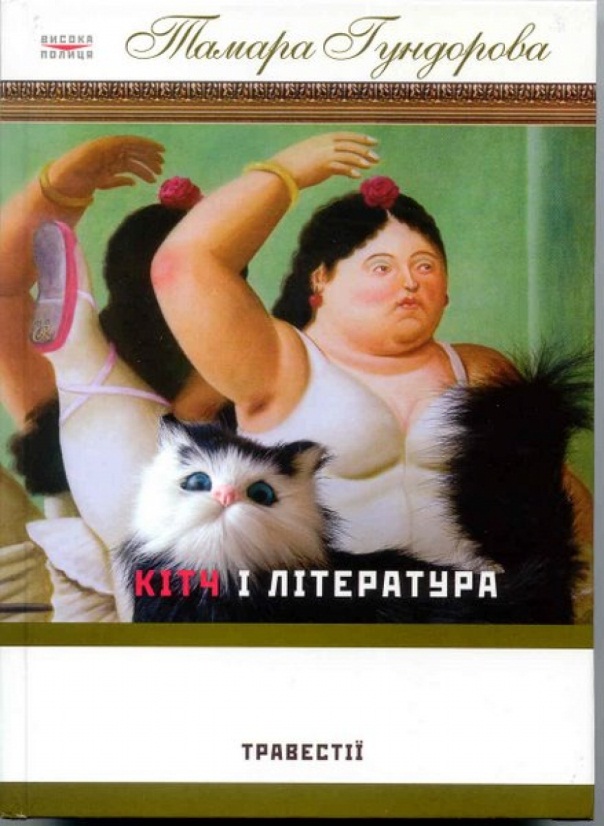 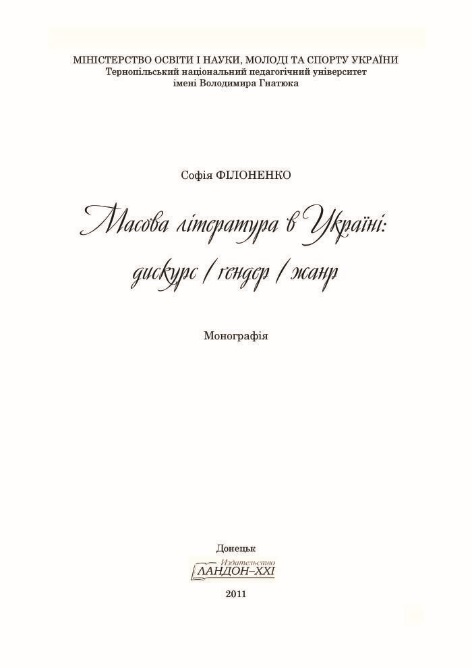 тексти Масової літератури
актуальні









дискусійні









рейтингові









здобули визнання у країнах Європи








екранізовані
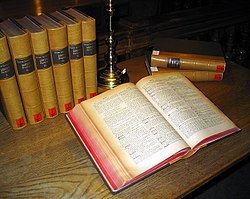 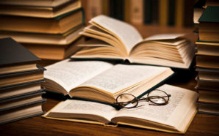 Жанрові різновиди масової літератури
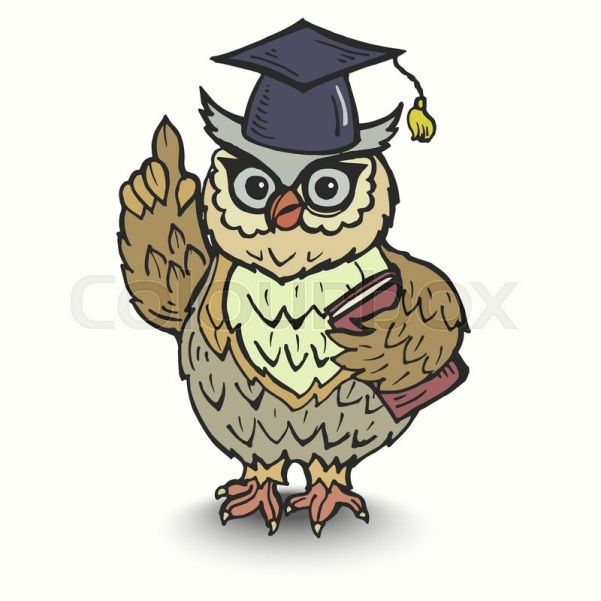 Нуар 
Готичний
Детектив
Фентезі
Бойовик
Наукова 
фантастика
Мелодрама
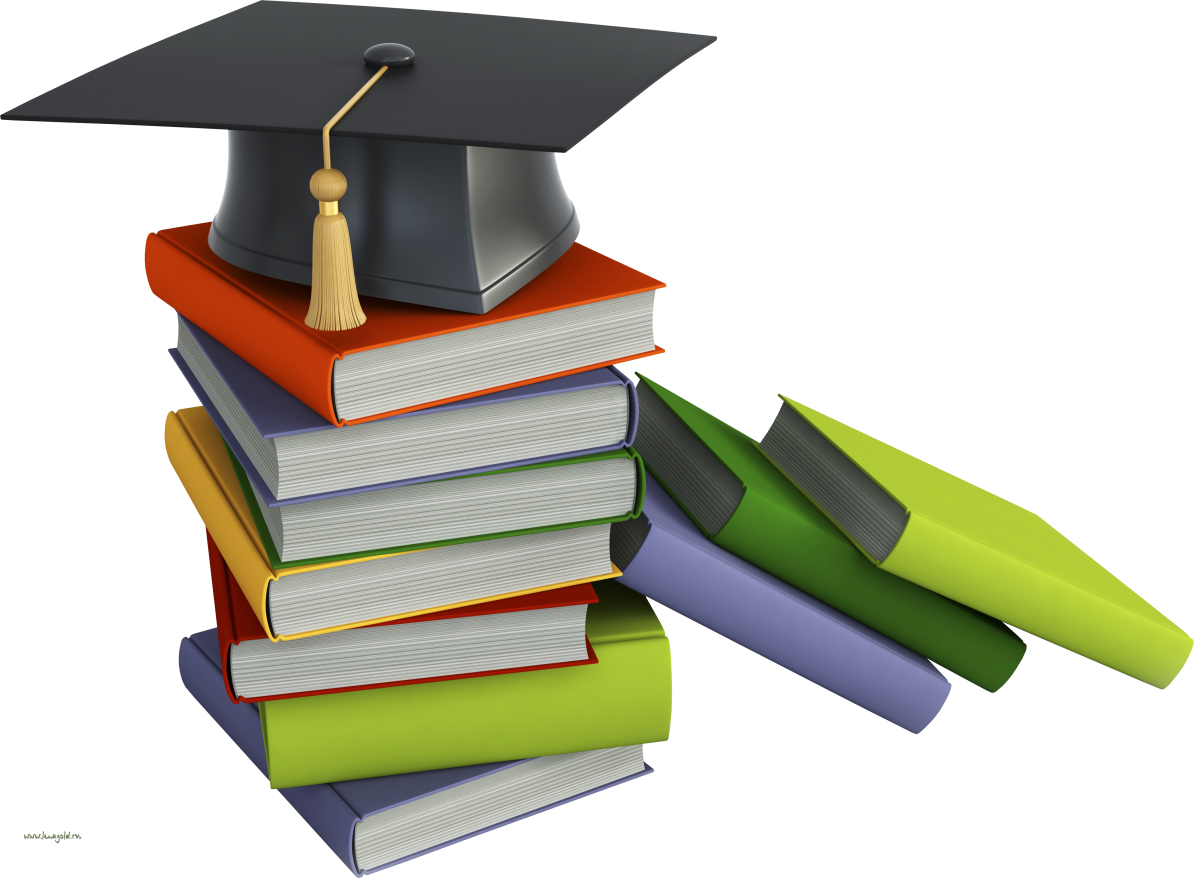 Завдання курсу:
націлити студентів на сприйняття сучасної масової літератури;
звернутися до дискусії під час роботи над художніми текстами;
запропонувати актуальні цікаві зразки творів для аналізу
Обізнаність із сучасною масовою літературою формує:
Літературні уподобання;
Розширює світогляд;
Сприяє формуванню незалежного мислення.
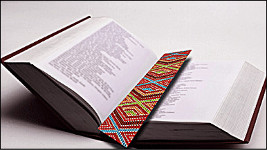 Персоналії:
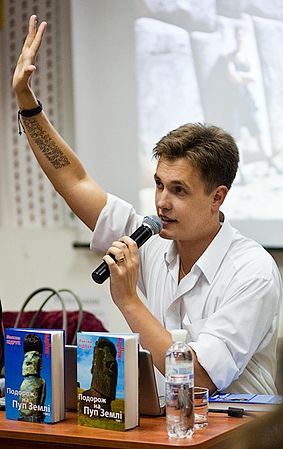 Макс Кідрук- майстер жанру тревелогу та автор низки науково-фантастичних творів
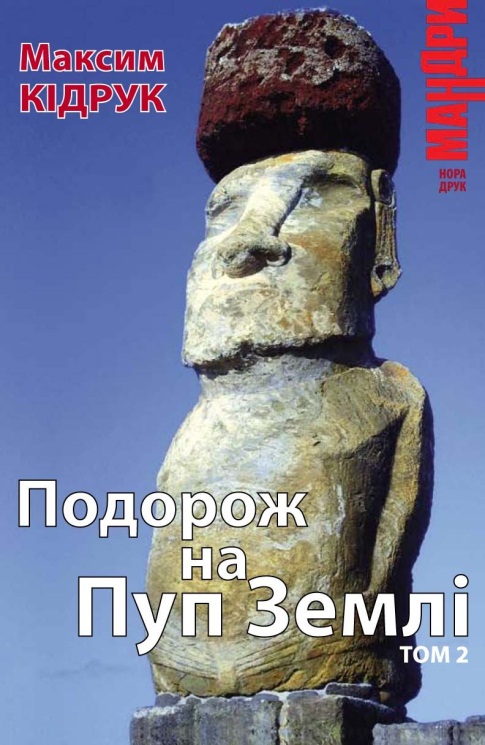 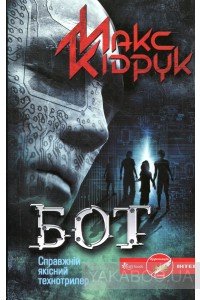 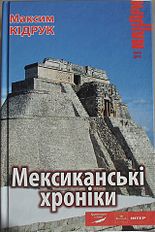 Андрій Кокотюха- відомий автор готичних романів та ретродетективів
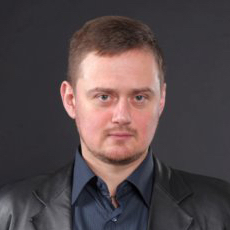 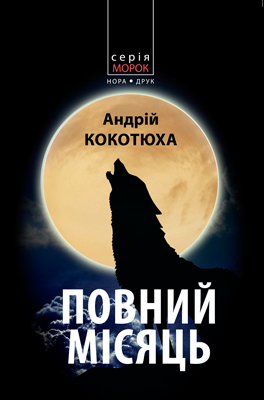 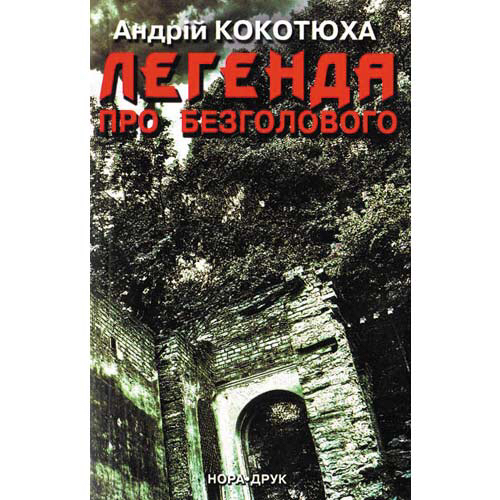 Євгенія Кононенко- мисткинЯ універсального жанру, її детективи вражають інтригою. А феміністична проза захоплює відвертістю
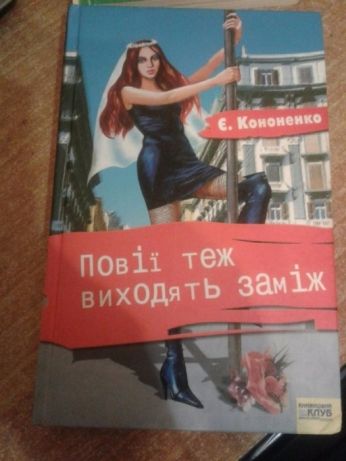 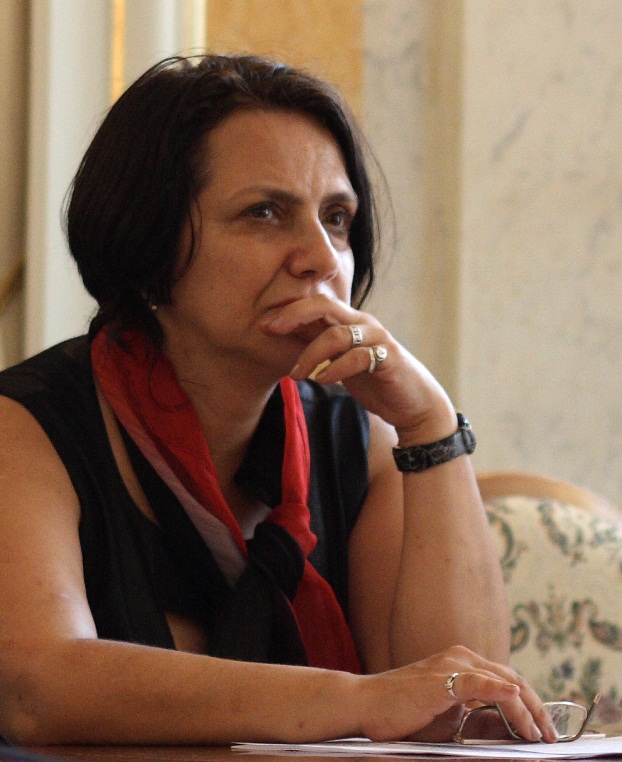 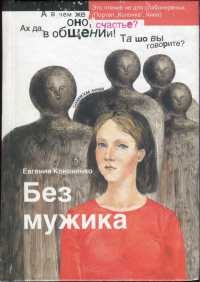 Ірен роздобудько- майстер психологічної жіночої прози
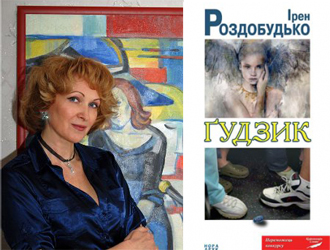 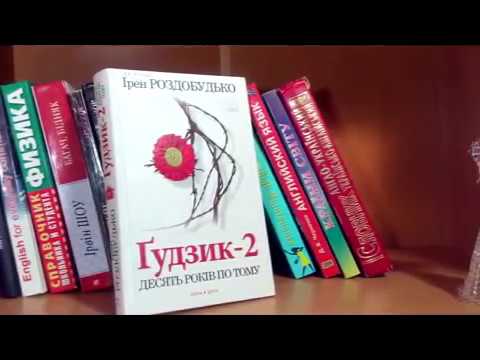 Марія Матіос- «гранд-дама» української літератури, найплідніша письменниця України
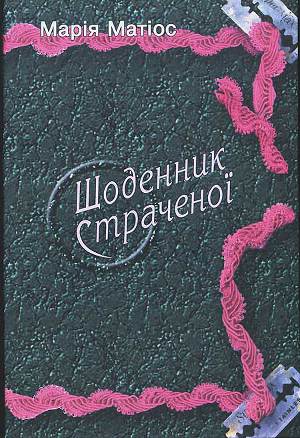 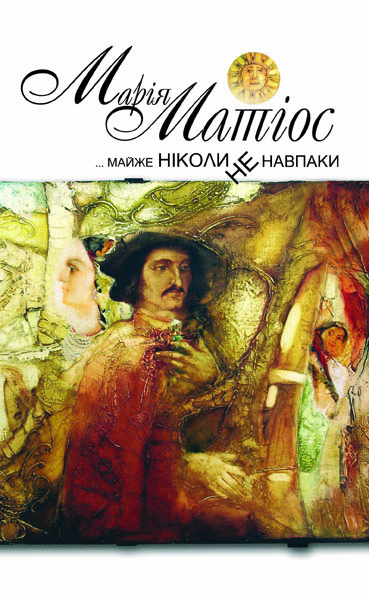 Василь шкляр- письменник. Який своєю творчістю поклав край нескінченним дискусіям про непримиренність елітарної та масової літератури
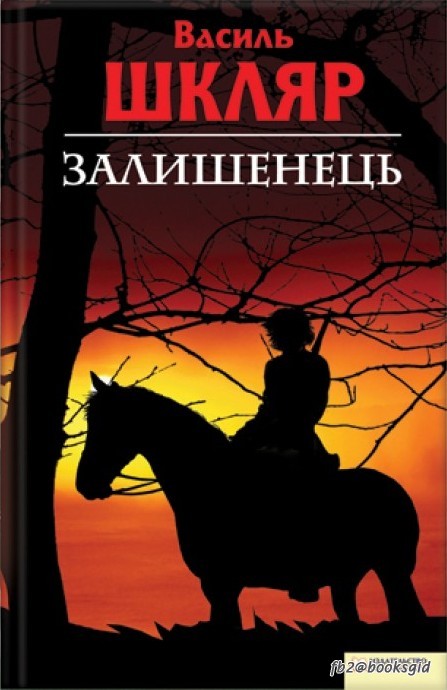 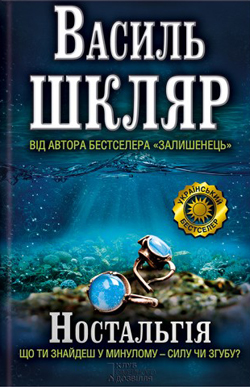 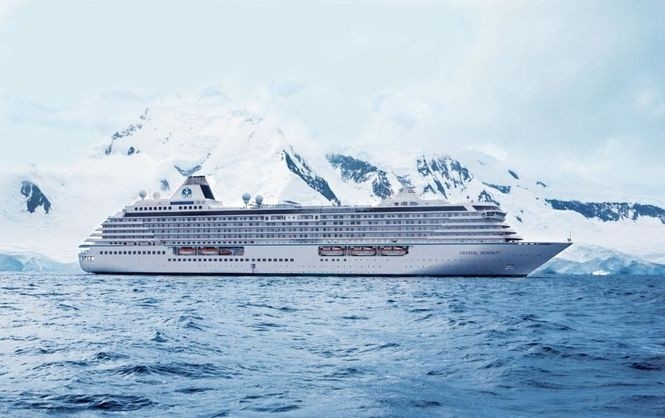 М. Жулинський про необхідність популяризації масової літератури: «Давно уже в моїй уяві зародився символічний образ літератури у вигляді океанського лайнера. Ми бачимо його верхню, елітну частину з палубами, капітанським містком.



 А та важлива частина корабля, що нижче ватерлінії, мені нагадує масову літературу, без якої не може триматися на плаву література висока, елітарна».